Bill L. Smith, Ph.D.
Director, Martin Institute
Renfrew Interdisciplinary Colloquium, 6 March 2012
The International Community Looks for . . .  Community?
Origins at the University of Idaho
Boyd and Grace Martin, 1979
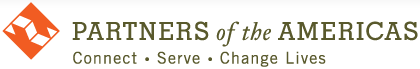 The “Unique” in the Int’l Comm.
Idea 1: It Depends . . .
A Global construct?
The Powerful west?
“The” United Nations
The US and Its Allies
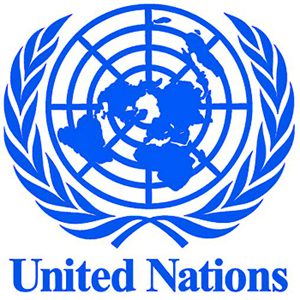 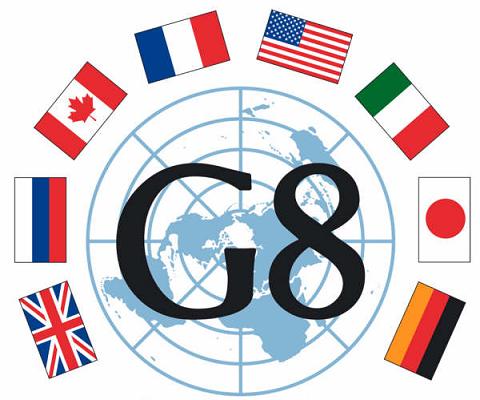 The Security Council?  The General Assembly?
The G20?  The Group of 77? The EU?
Idea 2: It’s Complicated . . .
Peacekeeping (1948)

The Responsibility to Protect (2005)

Libya -> check, and a pat on the back

Syria -> well . . .
Also: Nuclear Technology, Genetically Modified Crops, Intellectual Property Rights, Migratory Fish Stocks, Disaster Preparedness and Relief, International Criminal Court, Laws of the Sea, Free/Fair Trade, Corporate Social Responsibility, Rights for Migrant Workers, Rights of the Child, Piracy, Religious Intolerance, Refugees, Etc.
Idea 3: It’s Optimistic . . .
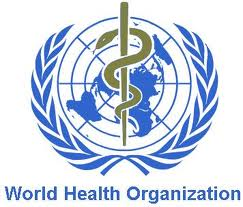 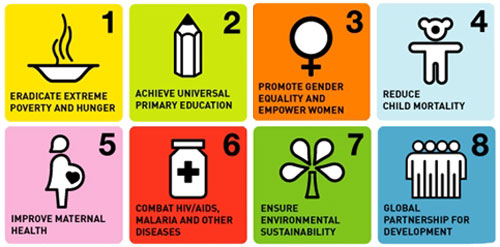 Questions?
The International Community Is, or Isn’t, Depending Upon the Issue